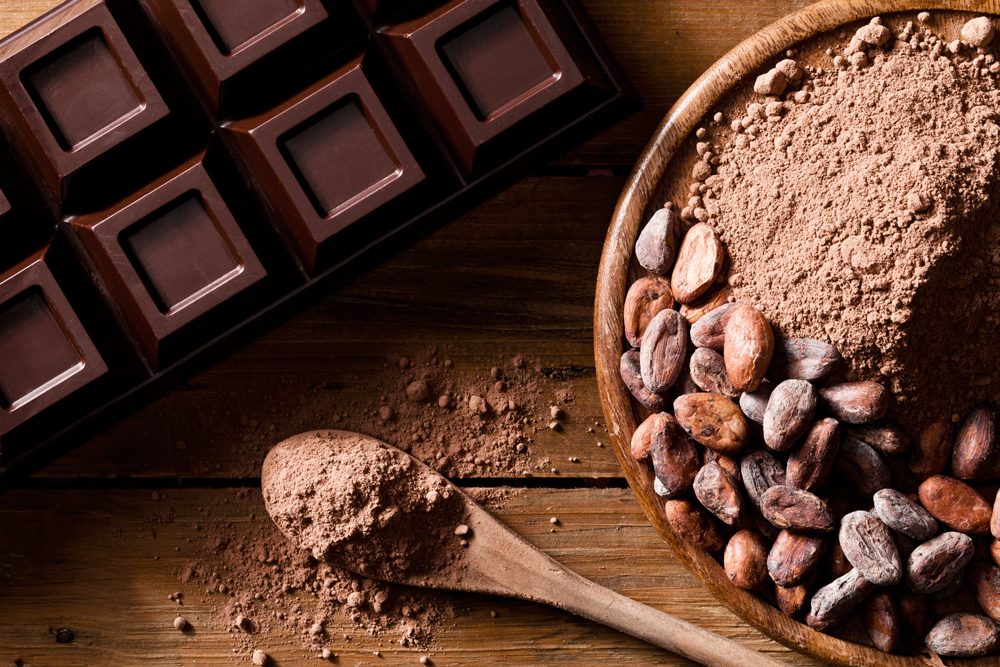 Cacau
-
Desafios e Oportunidades
-
Audiência Pública 17/8/2017
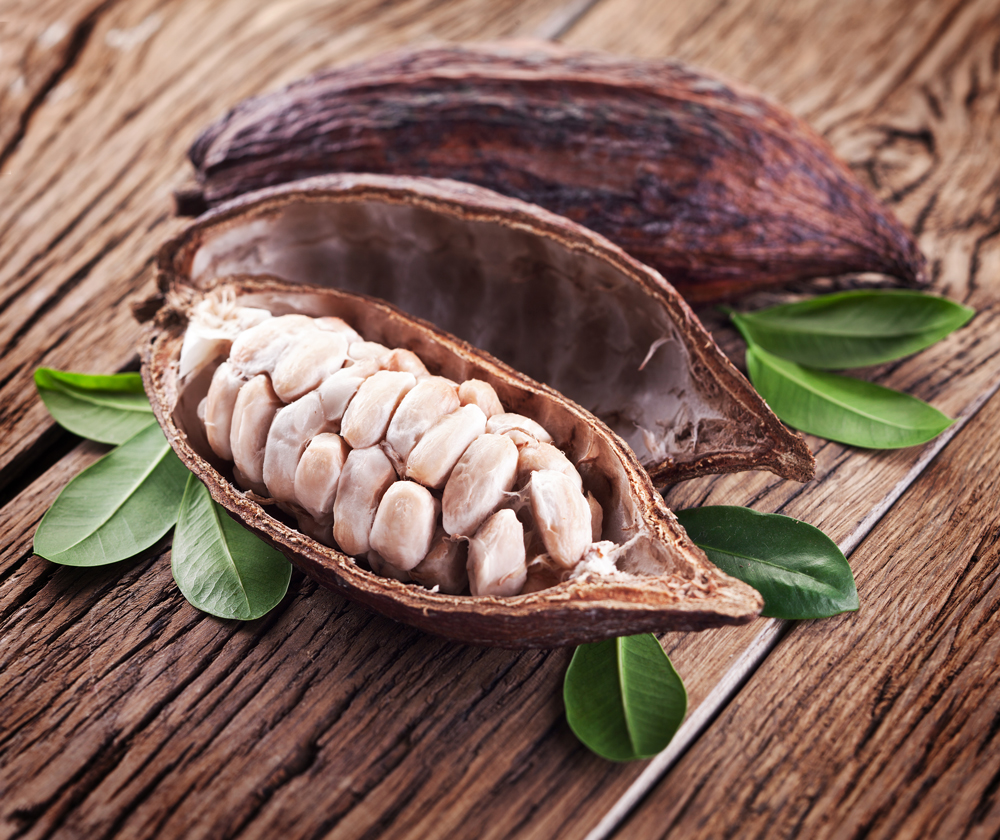 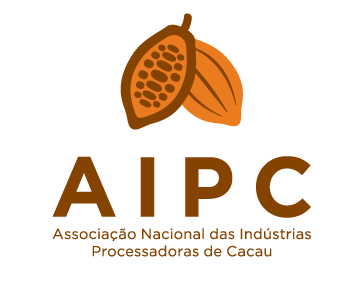 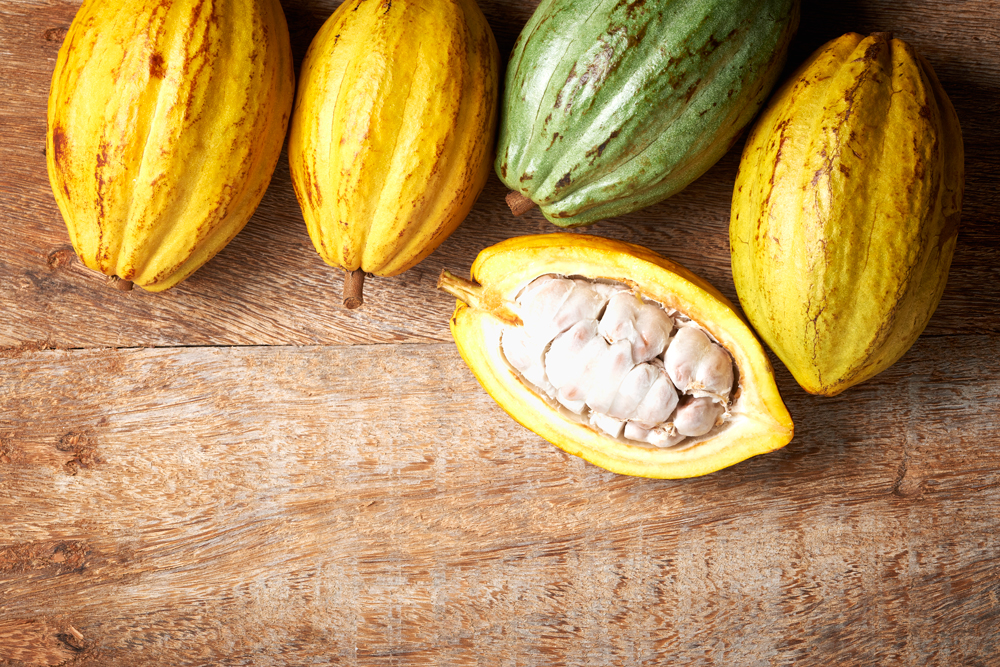 AIPC - Quem somos?
Perfil das empresas associadas
Criada em 2004
Processa aproximadamente 95% do cacau e derivados
Aproximadamente 4.000 empregos em 5 fábricas
R$ 300 milhões em impostos arrecadados em 2016
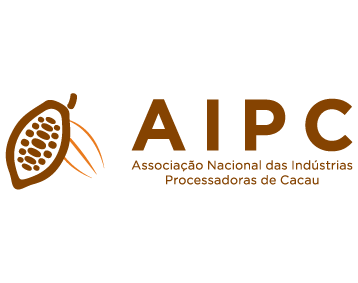 Desafio
Voltar a crescer
Dobrar a produção nacional em 10 anos – Consumo crescente (Brasil) + Potencial de aumento de exportações

Enquanto não temos safra suficiente a importação é mandatória para manter a capacidade instalada e os compromissos de exportação
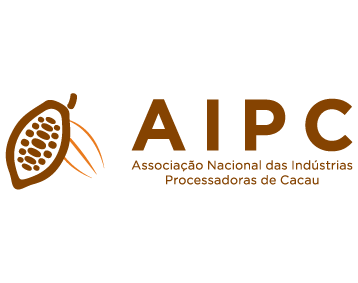 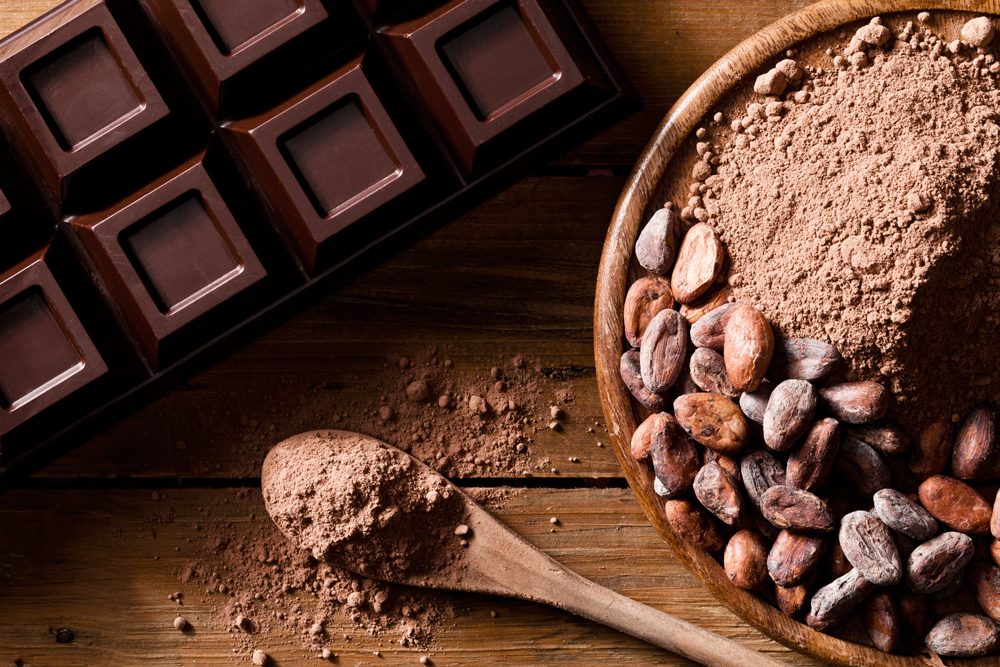 Cacau

Passado conturbado
X
Futuro promissor
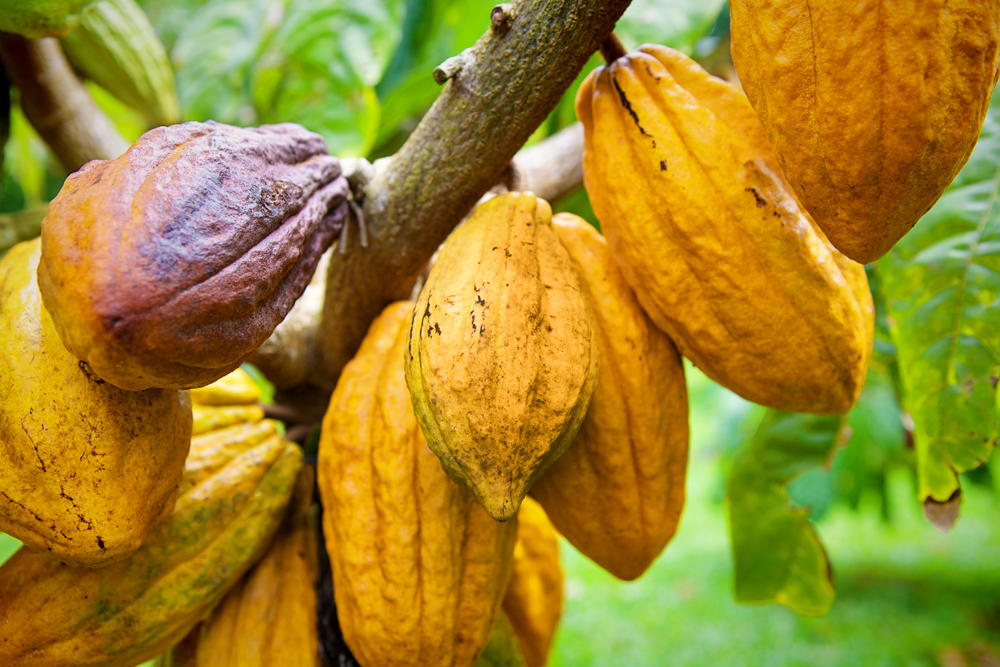 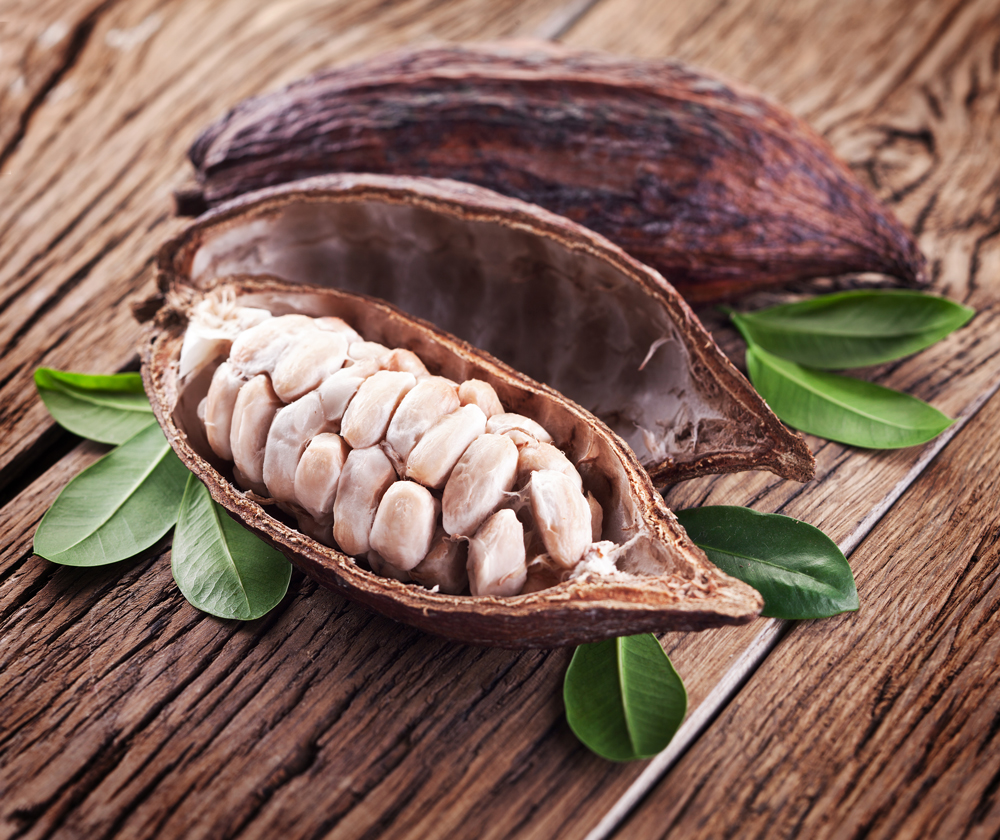 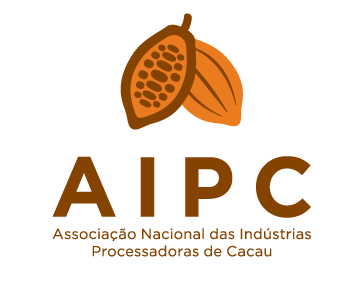 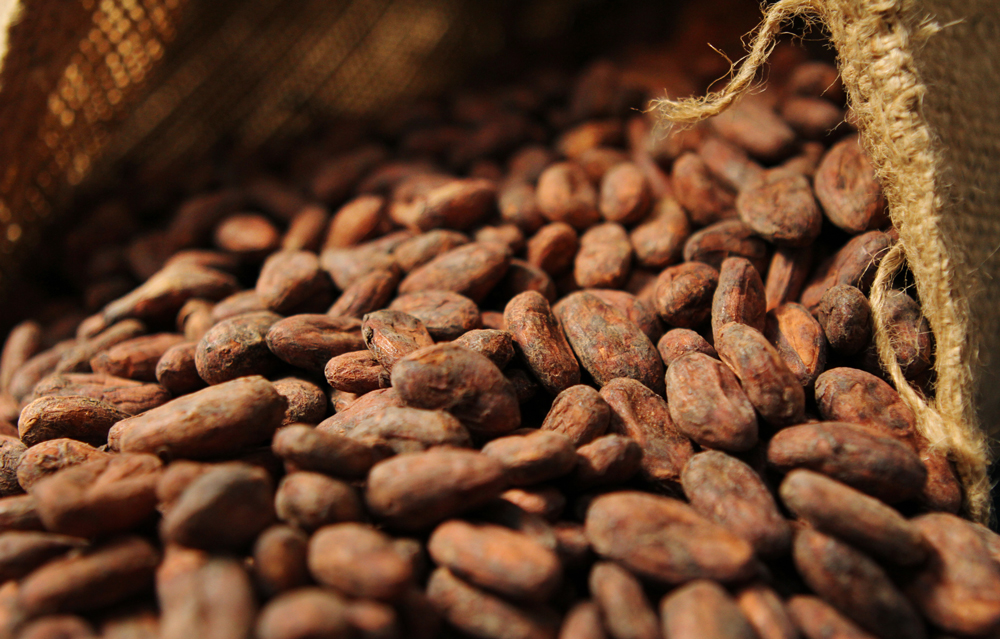 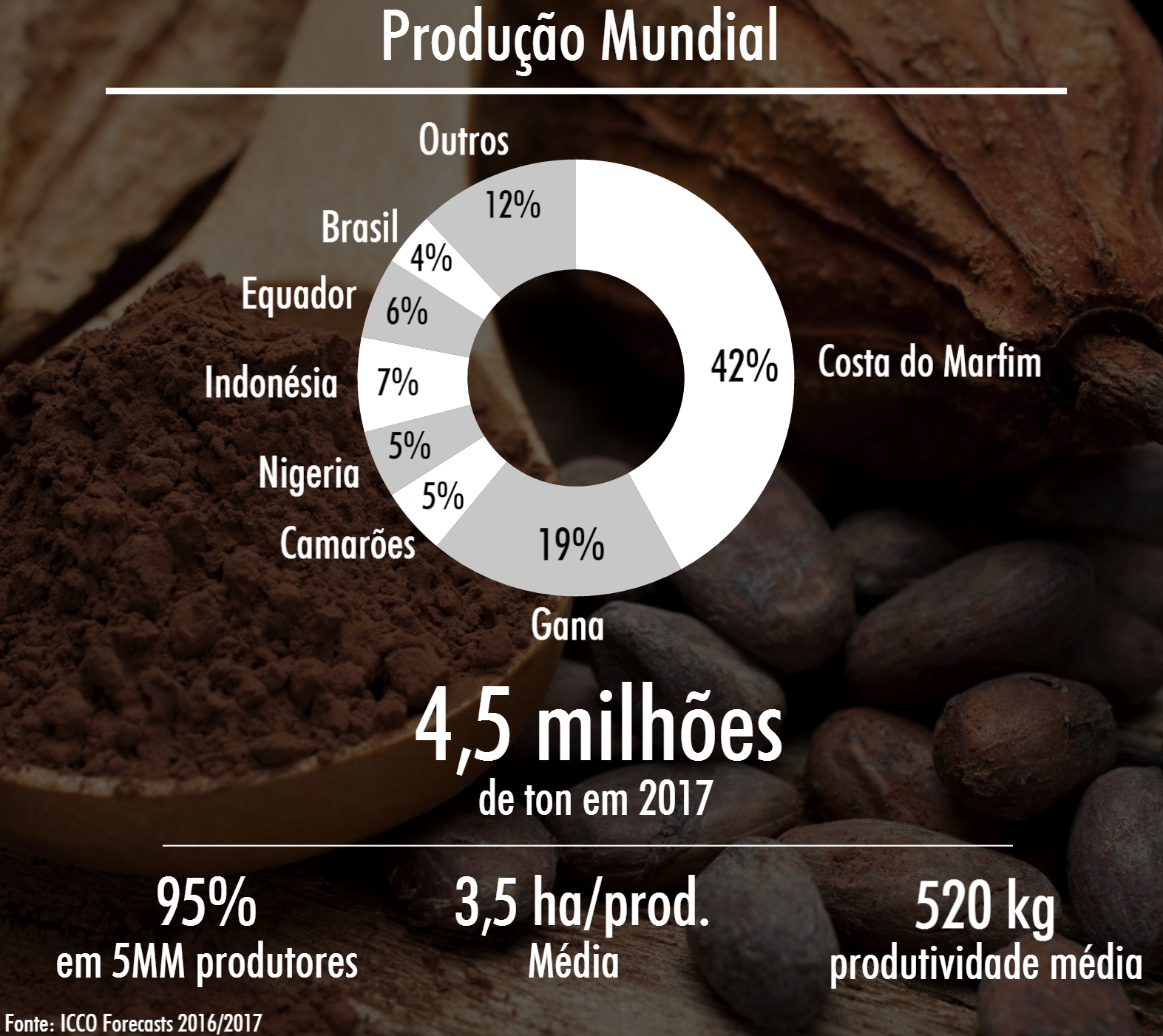 Cacau
Onde está a produção?
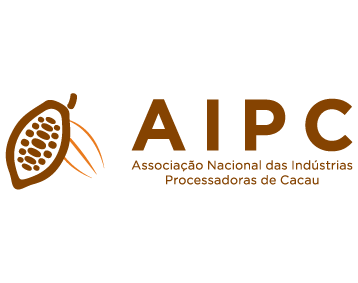 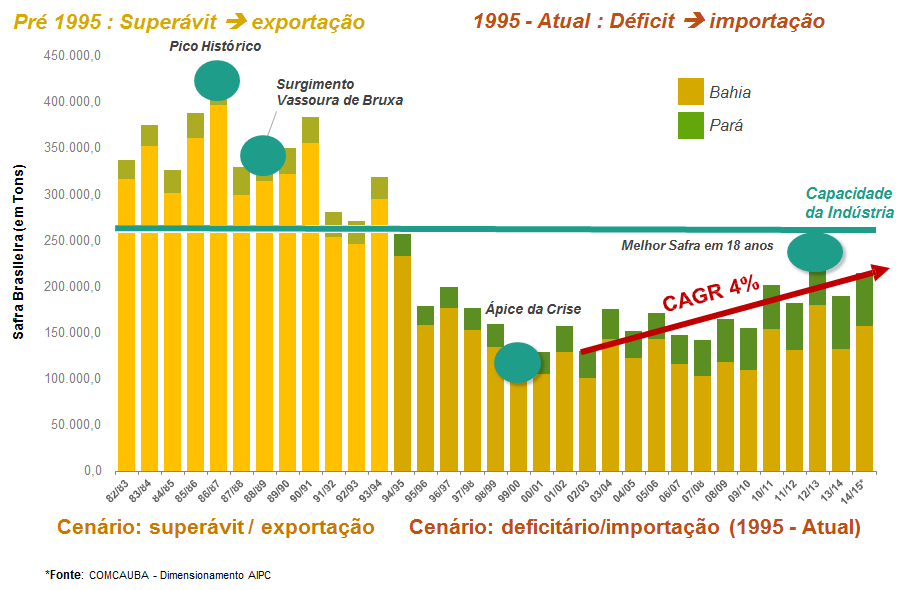 Safra brasileira – do superávit ao déficit
Meta de 
300 mil t
Em 5 anos
Base histórica – 82/83 a 14/15
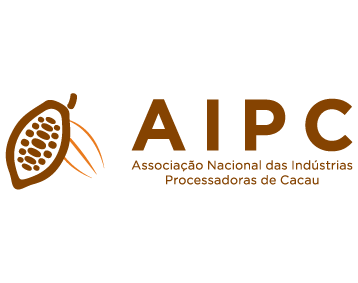 Histórico 2015 x 2016
Recebimentos x Importações x Moagem (em toneladas)
2015 			2016				2017
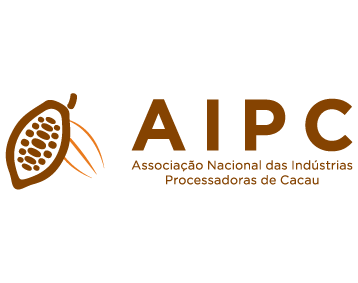 Fonte recebimento e moagem: Comcauba / Thomas Hartmann
Fonte importação e exportação: AliceWeb  Obs: Exportação em amêndoa equivalente (Derivados x 1,23)
2017  Previsões AIPC
Exportação – potencial enorme!
Em 2016 exportamos R$ 1 bilhão em derivados (balança é positiva)
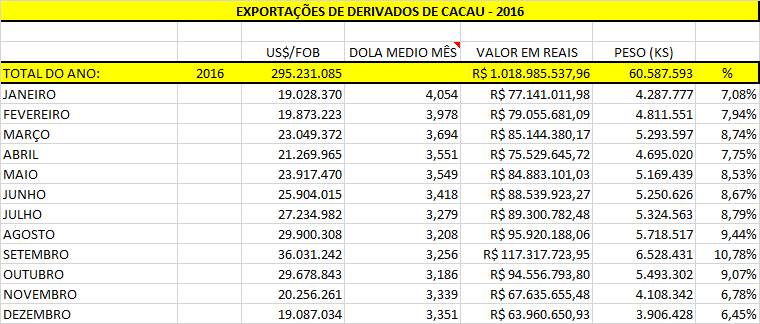 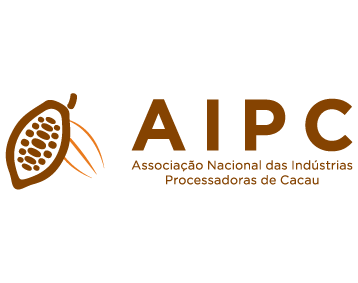 Exportações
Voltar a crescer, manter indústria competitiva e melhorar fluxo de comércio
Comércio Exterior (Enquanto não temos safra suficiente a importação é mandatória para atender a capacidade instalada e os compromissos de exportação)
Sem importação = Sem exportação



Conclusão = Redução da operação na Bahia (quase ¼ da moagem a menos!)
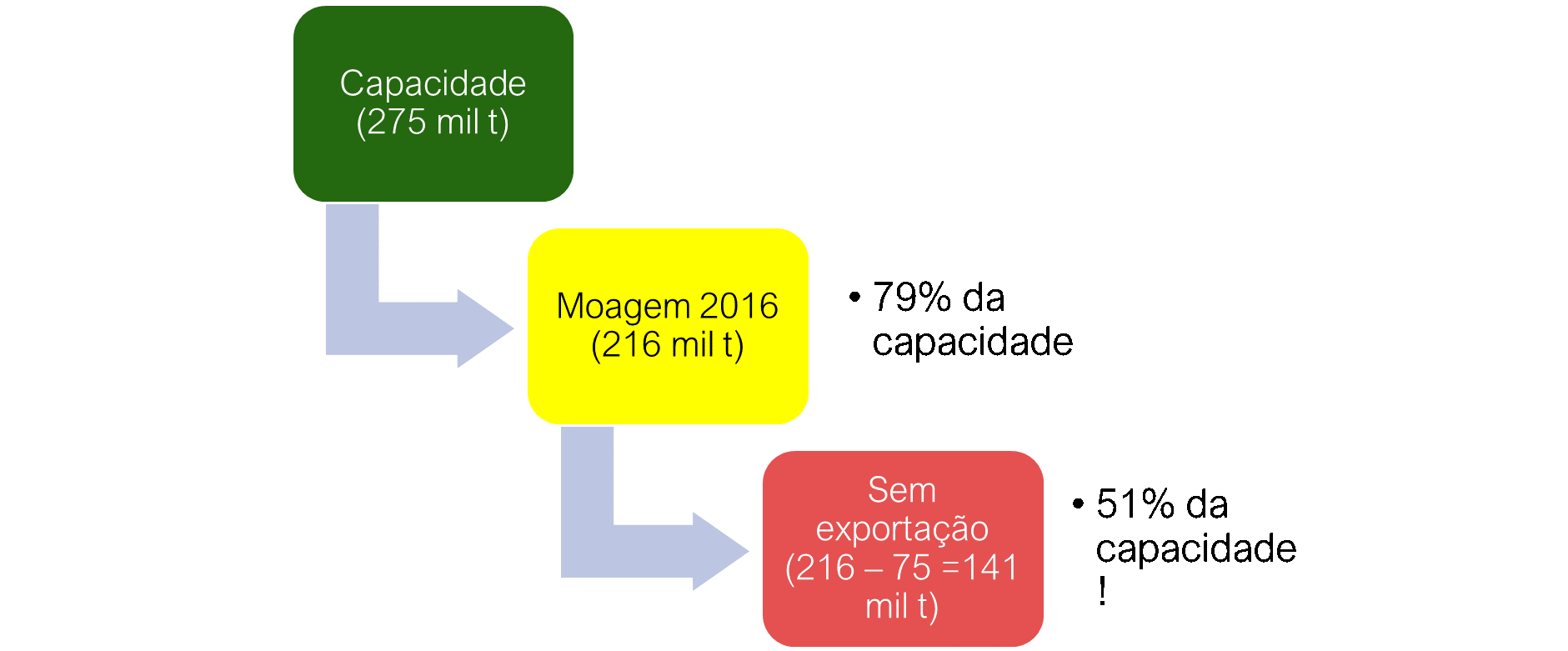 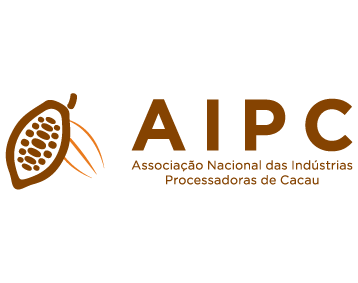 Risco da não importação – Brasil
Ao país = Perda de divisas, investimentos e credibilidade
Perda de R$ 1 bilhão de exportações ao Brasil
Impacto no aumento da importação de derivados prontos, como pó, na ordem de 30 mil t/ano (R$ 300 milhões)
Perda de atratividade: Desinteresse no investimentos no Brasil
Perda de potencial acordo com Mercosul e União Européia
Embaraço diplomático – proibição reduz nossa credibilidade como país e fere acordos com OMC
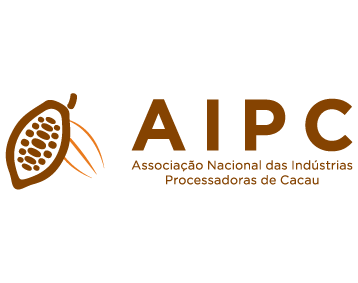 Riscos da não importação – Bahia
Ao país = Perda de empregos e impostos
Perda equivalente a 1 fábrica a menos (25% a menos de 4 fábricas)
	Perda de 400 empregos diretos (Mais ao menos 800 indiretos);
	Perda de R$ 75 milhões em impostos
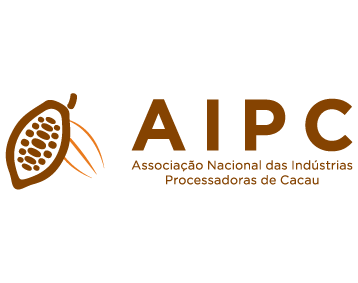 Risco da não importação
Ao produtor
Sem importação = Perda da referência externa
	Perda de valor no cacau brasileiro 
	Se for só para consumo interno 150 mil t de safra atendem
	Acaba ágio ao produtor = Menos U$ 200 + Referência NY (-U$80)
	Redução na ordem de R$ 12 / @ ou U$ 56 milhões 
	Perda de R$ 150 milhões ao produtor (200 mil t x U$ 280 x 3,00)
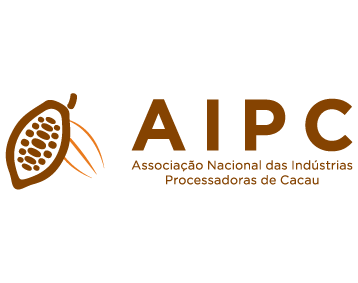 Cacau – Preços (fazenda)
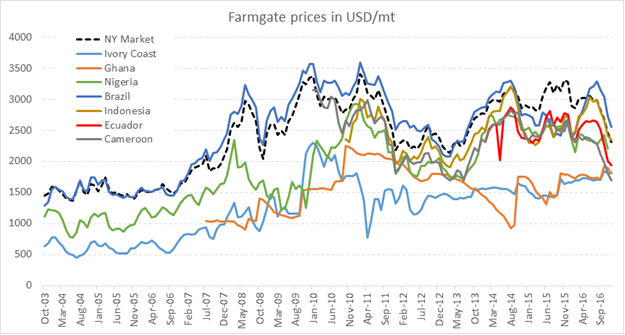 Produtor brasileiro é o que recebe o melhor preço do mundo!
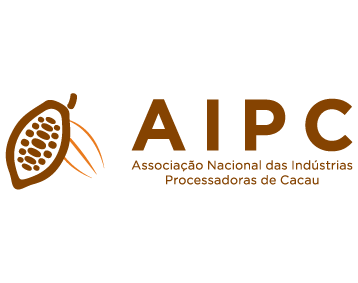 Fonte: ICCO
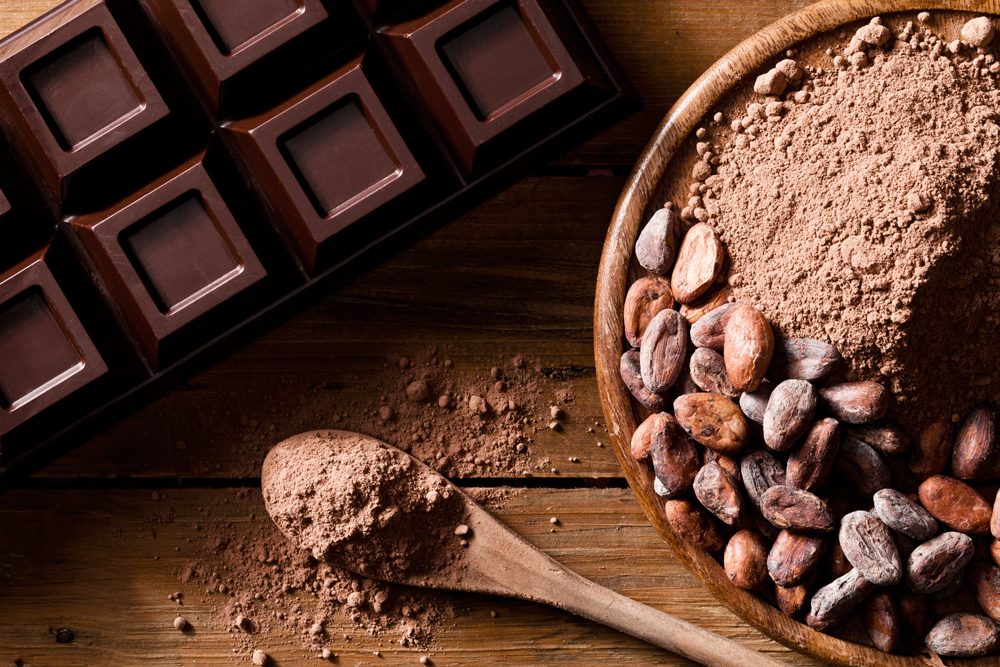 Cacau
Plano de Crescimento
400 mil t em 10 anos
(100 mil a mais em 5 anos)
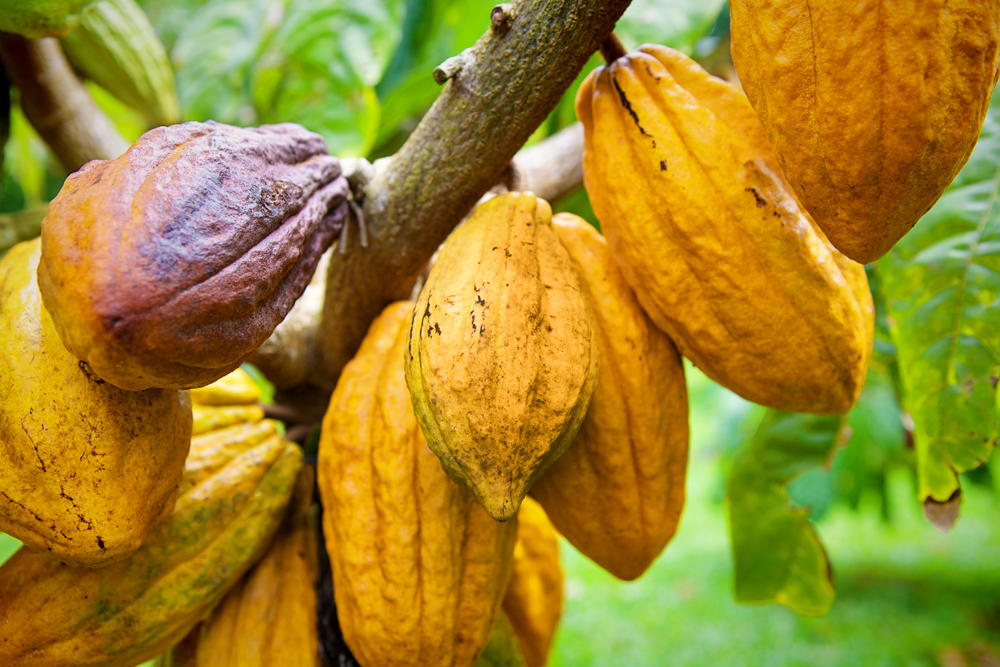 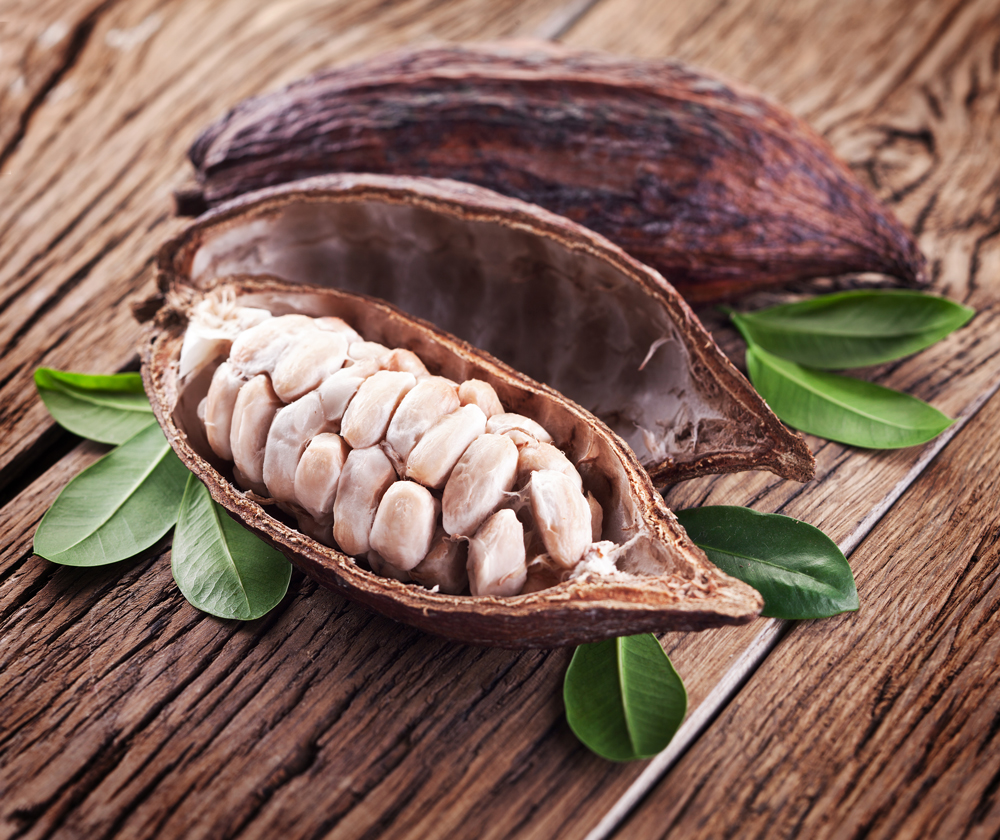 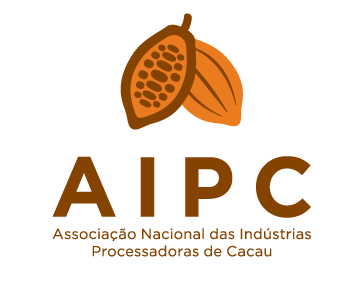 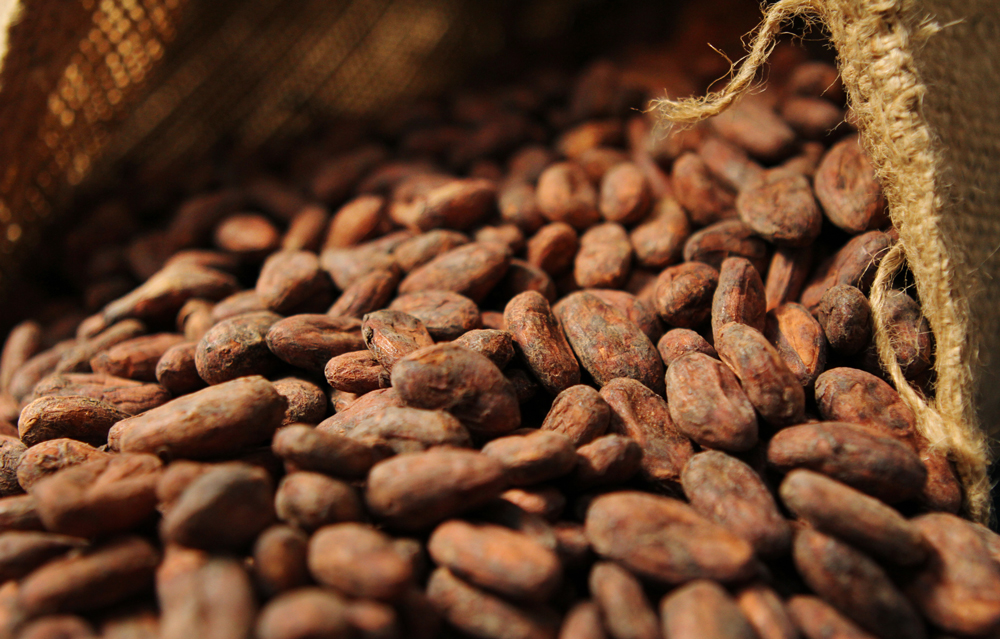 Plano de Crescimento
Safra insuficiente – sequer para atender demanda interna;
Brasil vai voltar a crescer;
Consumo deve voltar a 2% ao ano;
Existe demanda;
Existe capacidade instalada (275 mil t);
Plano é desafiador, mas factível;
imagem
(+ 100.000 t)
(+ 100.000 t)
Só uma coalização dará conta do desafio!
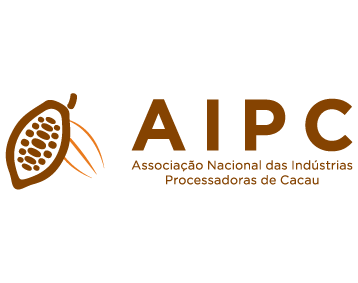 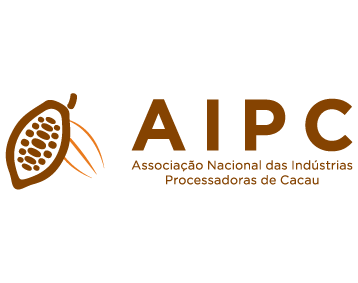 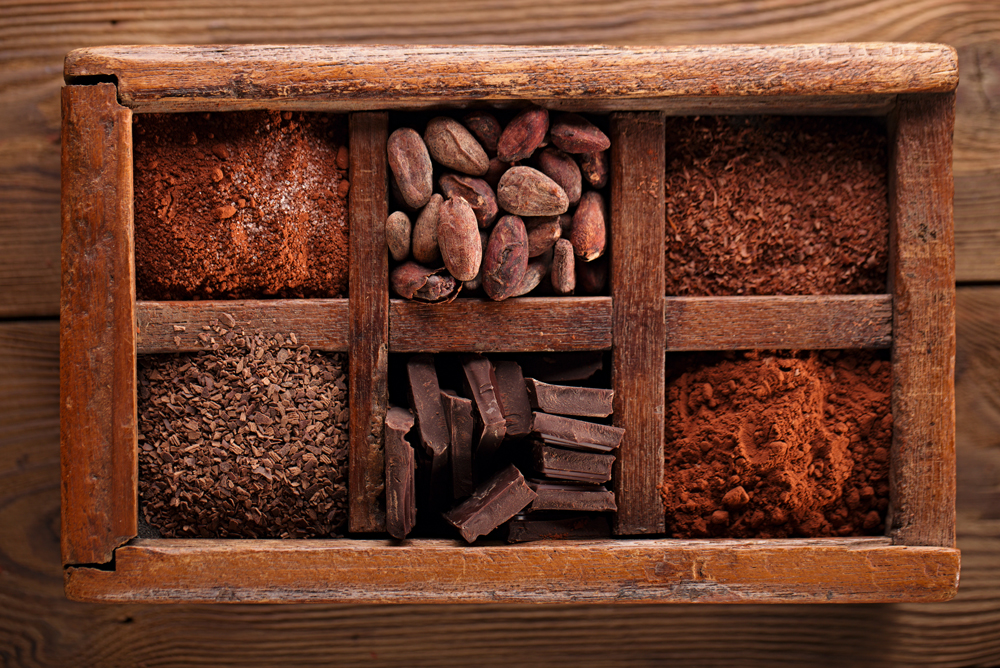 Obrigado!
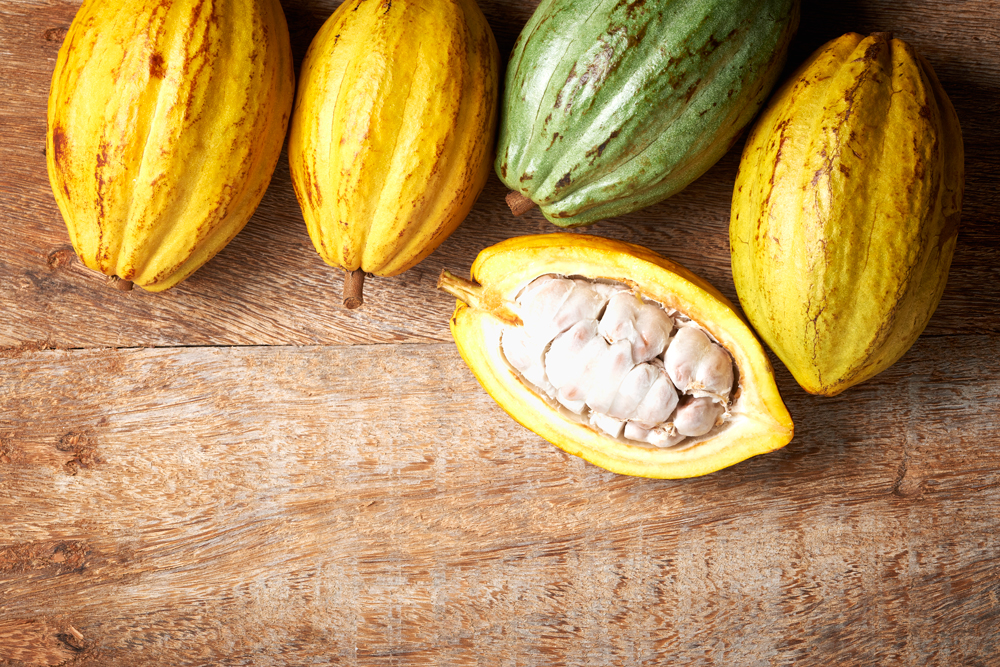 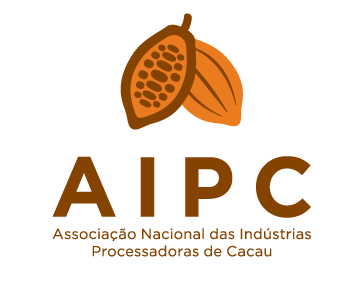 eduardo.bastos@aipc.com.br